Артикуляционная гимнастика.
Как? Зачем? Когда?
Автор: Чапурина Вера Геннадьевна
Учитель-логопед МДОУ «Детский сад №8 «Березка»
Хорошая речь — яркий показатель  всестороннего развития ребенка и подготовленности его к обучению в школе.

На чистоту речи ребенка влияют такие факторы, как:
 — речевой слух,
 — речевое внимание,
 — речевое дыхание,
 — голосовой и речевой аппарат.
Речь не является врожденной способностью, она формирует­ся постепенно, и ее развитие зависит от многих причин. Одним из условий нормального становления звукопроизношения является полноценная работа артикуляционного аппарата. Бытующее мнение о том, что звукопроизносительная сторона речи ребенка развивается самостоятельно, без специального воздействия и помощи взрослых — будто бы ребенок сам постепенно овладевает правильным произношением, — глубоко ошибочно.
Примерно 80-90% детей старшего дошкольного возраста имеют нарушения в развитии речи.
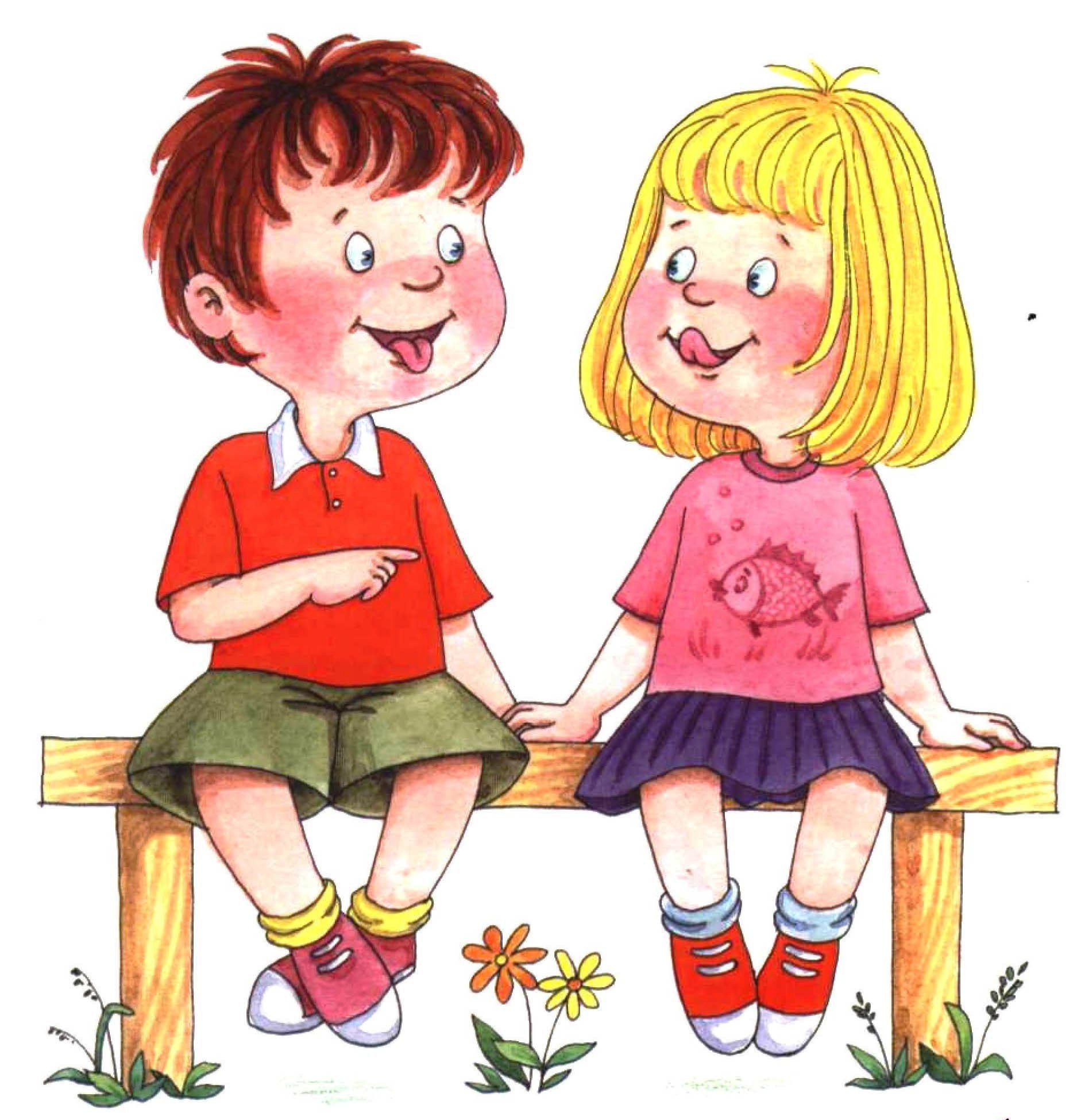 Артикуляционная гимнастика – это совокупность специальных упражнений, направленных на укрепление мышц артикуляционного аппарата, развитие силы, подвижности и дифференцированности движений органов, участвующих в речевом процессе.
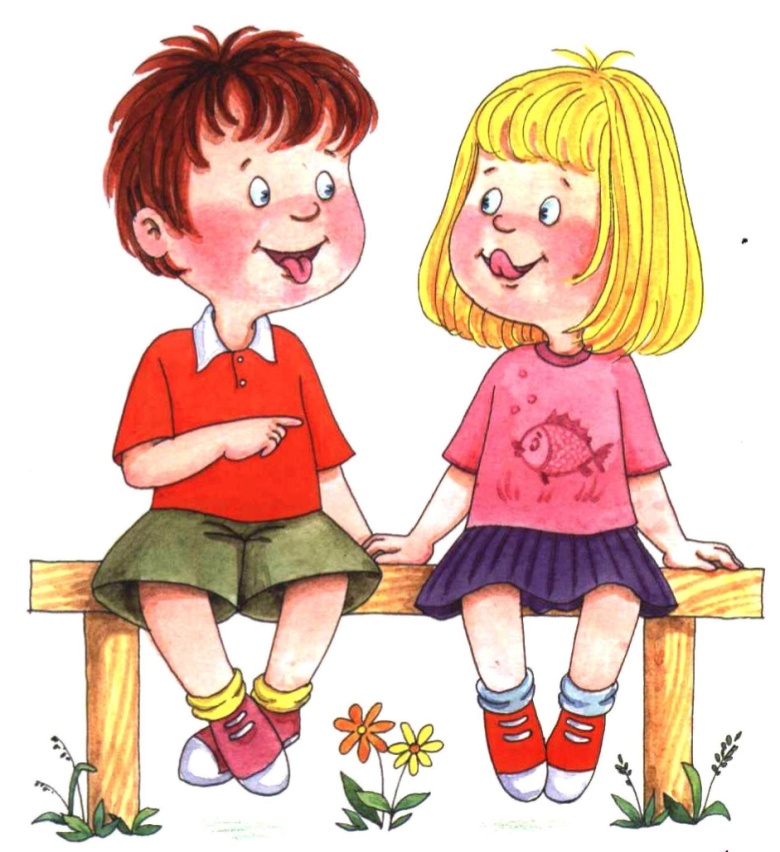 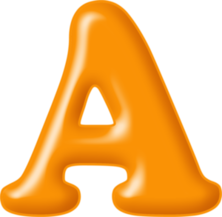 Цель артикуляционной гимнастики – выработка полноценных движений и     определенных положений органов артикуляционного аппарата, умение объединять   простые движения в сложные, необходимые для правильного произнесения звуков.
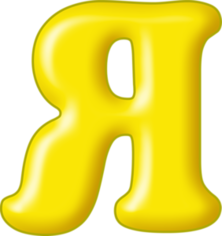 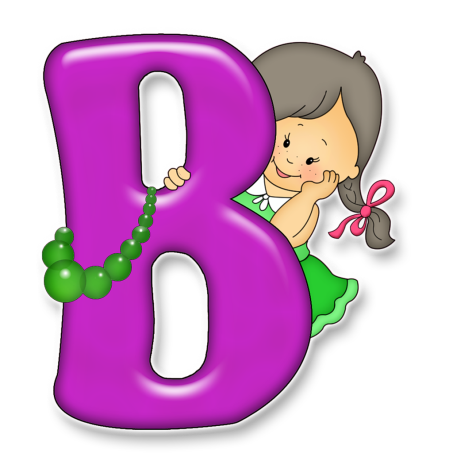 Артикуляционная гимнастика 
является основой формирования речевых звуков – фонем – и коррекции нарушений звукопроизношения любой этиологии и патогенеза; она включает упражнения для тренировки подвижности органов артикуляционного аппарата, отработки определенных положений губ, языка, мягкого неба, необходимых для правильного произнесения как всех звуков, так и каждого звука той или иной группы.
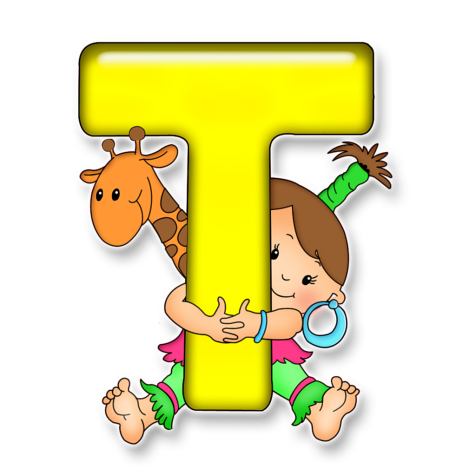 Уже с младенческих дней ребенок проделывает массу разнообразнейших артикуляционно – мимических движений языком, губами, челюстью, сопровождая эти движения бормотанием, лепетом. Такие движения и являются первым этапом в развитии речи ребенка; они играют роль гимнастики органов речи в естественных условиях жизни. Точность, сила и дифференцированность этих движений развиваются у ребенка постепенно.
РАННЕЕ  РАЗВИТИЕ.
Для четкой артикуляции нужны сильные, упругие и подвижные органы речи – язык, губы, небо. Артикуляция связана с работой многочисленных мышц, в том числе жевательных, глотательных, мимических; процесс голосообразования происходит при участии органов дыхания  (гортань, трахея, бронхи, легкие, диафрагма, межреберные мышцы). 
             Таким образом, говоря о специальной гимнастике, следует иметь в виду упражнения многочисленных органов и мышц лица, ротовой полости, плечевого пояса, грудной клетки.
Профиль артикуляционного аппарата
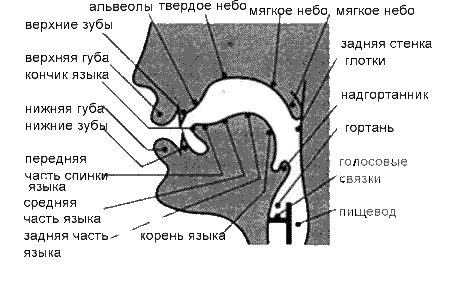 Методические указания   к   проведению гимнастики.
          1. Артикуляционную гимнастику обычно выполняют сидя, так как в этом положении у ребенка спина прямая, тело не напряжено, руки и ноги находятся в спокойном состоянии.
         Ребенок должен хорошо видеть лицо взрослого, а также свое лицо, чтобы самостоятельно контролировать правильность выполнения упражнений. Поэтому ребенок и взрослый могут воспользоваться небольшим ручным или настенным  зеркалом.
          2. Проводить артикуляционную гимнастику нужно ежедневно по несколько минут, чтобы вырабатываемые у детей навыки закреплялись. Не следует предлагать детям более 2−3 упражнений за раз — разбиваем комплекс  на весь день.
          Из выполняемых двух-трех упражнений новым может быть только одно, второе и третье даются для повторения и закрепления.
          Комплекс упр. планируем на неделю.  На следующей неделе хорошо выполняемое упражнение заменяем другим, новым, и закрепляем его на протяжении всей второй неделе. Таким образом, дети каждую неделю знакомятся с новым  упражнением и  отрабатывают его в артикуляционной гимнастике.
          3. В комплексе должны присутствовать 2−3 упражнения статических и 2−3 упражнения динамических.  Начинают гимнастику со статических упражнений, они  выполняются по 10−15 секунд (удержание артикуляционной позы в одном положении), далее переходят к динамическим.
          4. На первых занятиях упражнение повторяется 2−3 раза в связи с повышенной истощаемостью упражняемой мышцы, в дальнейшем  каждое упражнение выполняется до 10−15  раз.
          5. При отборе упражнений для артикуляционной гимнастики надо соблюдать определенную последовательность, идти от простых упражнений к более сложным.
                                          Проводить их  эмоционально, в игровой форме. Каждое упражнение имеет своё название, свой образ.          
                                                     Так ребенку легче запомнить движение. А чтобы одно и тоже движение дети не устали повторять        
                                                               длительное время, одному упражнению можно придумать несколько названий.
                                                               Например упр. «трубочка» — придумайте несколько названий (хоботок, дудочка,...)

                                                                  Выработка артикуляционных навыков требует длительной 
                                                                                  и систематической работы.
Работа над каждым упражнением идет 
в определенной последовательности:
-рассказ педагога о предстоящем упражнении с использованием игровых приемов;
-показ педагогом упражнения;
-выполнение упражнения детьми перед зеркалом;
-проверка правильности выполнения, указание на ошибку.
На подготовительном этапе используются два вида общеразвивающих упражнений: статические и динамические с образными названиями.
Статические упражнения направлены на удержание    
                                артикуляционной позы в течение 6-10 секунд. 
                                Динамические упражнения требуют ритмического 
                                повторения 6-8 раз движений, координации, хорошей 
                                переключаемости.
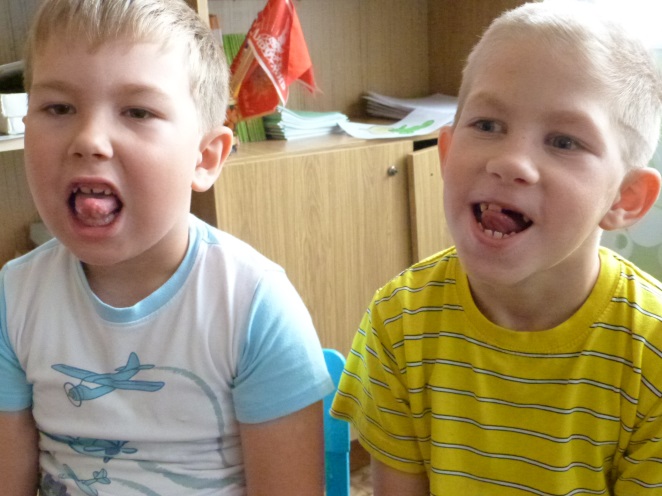 Виды артикуляционных упражнений

Упражнения бывают:
 статические (неподвижные), направленные  на удержание определенного  положения губ, языка:  чашечка, трубочка...  

динамические (подвижные): лошадка, часики, качели... — требуют ритмичного повтора движений, координации движений и переключаемости.
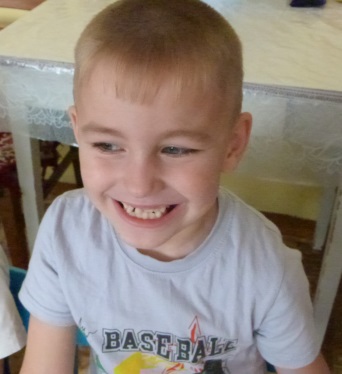 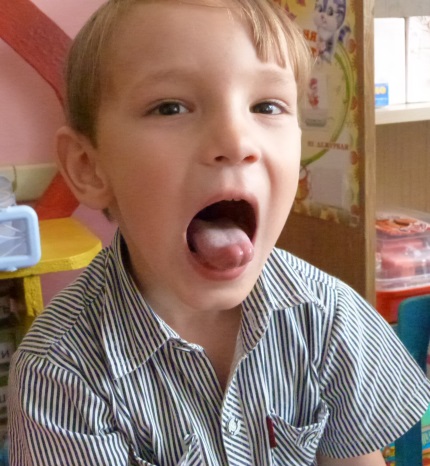 Все упражнения объединяются в комплексы,
 каждый из которых имеет определенную направленность:

1 группа упражнений — вырабатывают основные  движения и положения ОАА,

2  группа упражнений — способствуют выработке движений и положений для произнесения определенных групп звуков (свистящих, шипящих, соноров, заднеязычных).

3 группа  упражнений — специфические упр. направленные на постановку звуков, способствующие выработке определенных  движений:  подвижность кончика языка, мягкого нёба, для растягивания подъязычной связки.
Статические упражнения направлены на то, чтобы ребенок научился удерживать артикуляционную позицию 5−10 секунд (Бегемот, Ворота, Лопаточка, Чашечка, Иголочка, Горка, Грибок).

Динамические упражнения (ритмичное повторение движений по 6−8 раз) вырабатывают подвижность языка и губ, их координацию и  переключаемость. (Часики, Качели, Футбол, Лошадка, Маляр, Вкусное варенье, Чистим зубки).
Движения для губ и щек (Улыбка, Заборчик, Трубочка, Бублик).
В младших группах берутся упражнения на развитие основных движений.

В средних — на  их совершенствование и отрабатывание групп звуков (свистящие и шипящие).

В старших — для сонорных звуков.
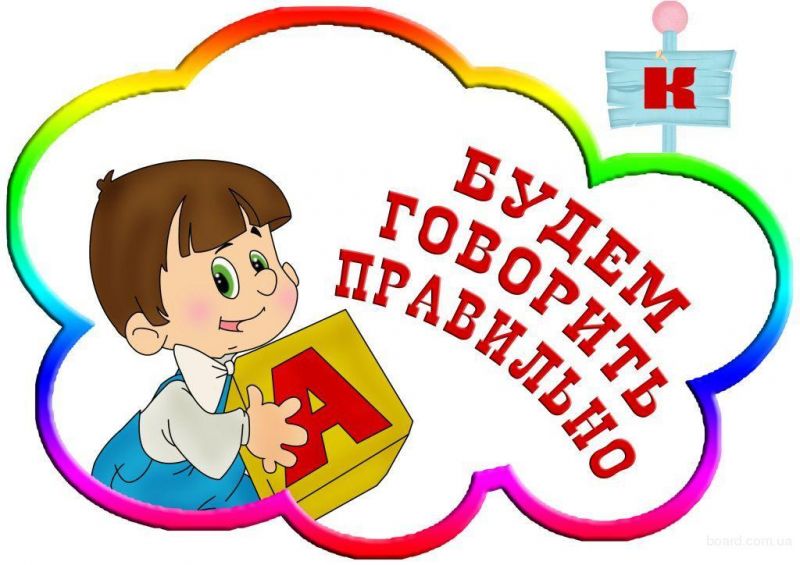